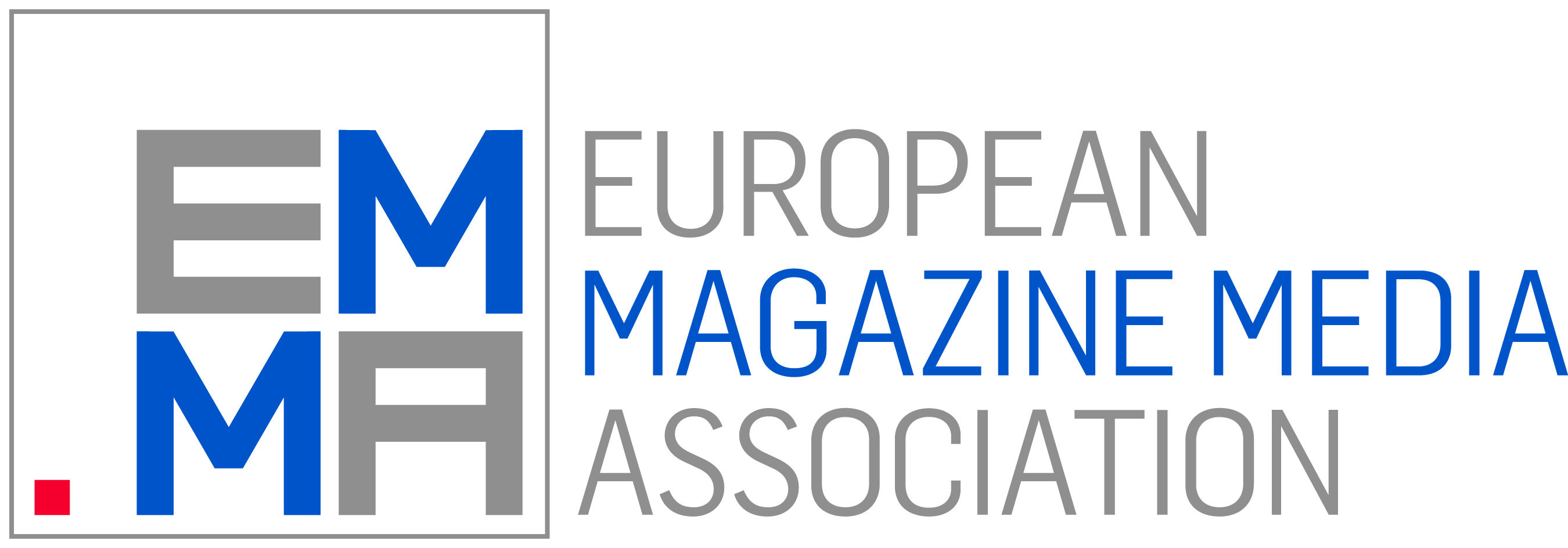 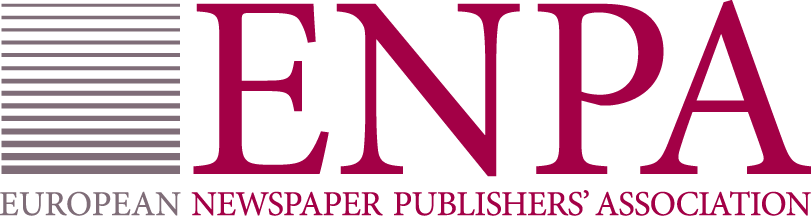 Expectations for press and media freedom in the digital world
Ilias Konteas EMMA – ENPA Executive Director

22 June 2022, European Parliament
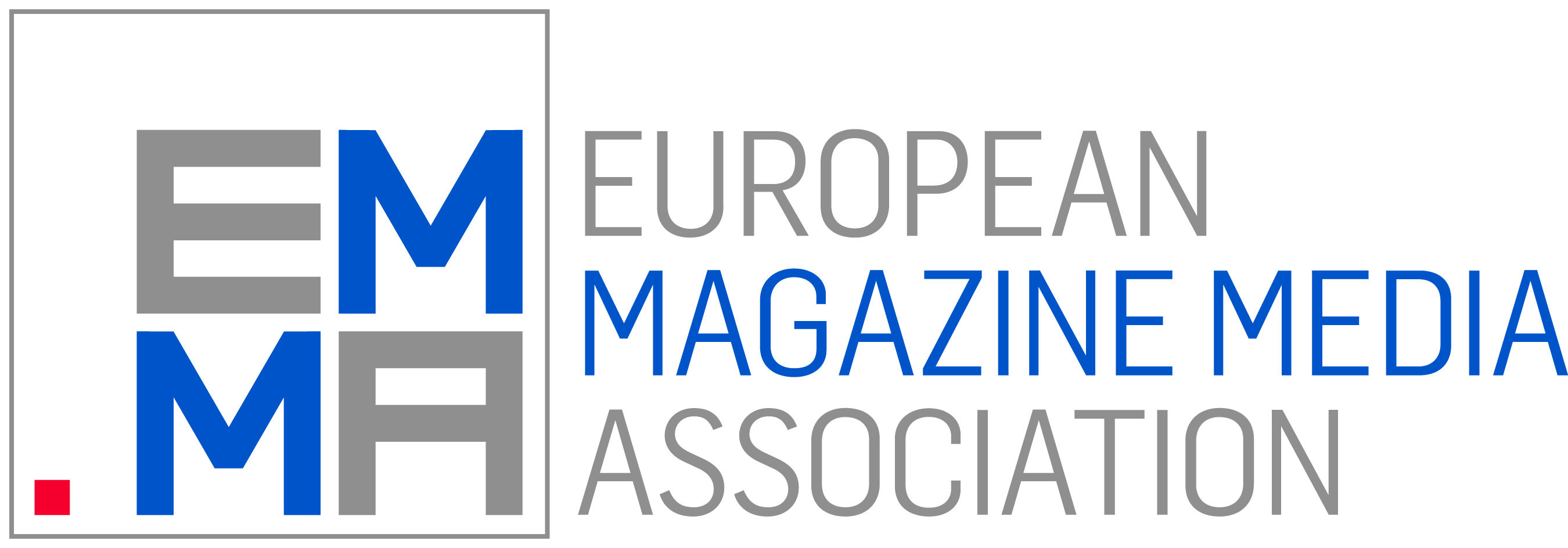 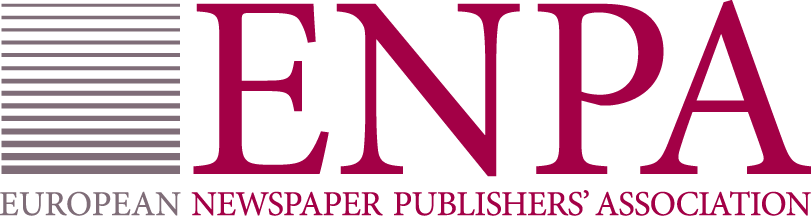 Agenda
Introduction
Key features of digital press
EU Policy files
Media freedom Act
Political Advertising
Digital Services Act
E-Privacy
Digital Markets Act
2
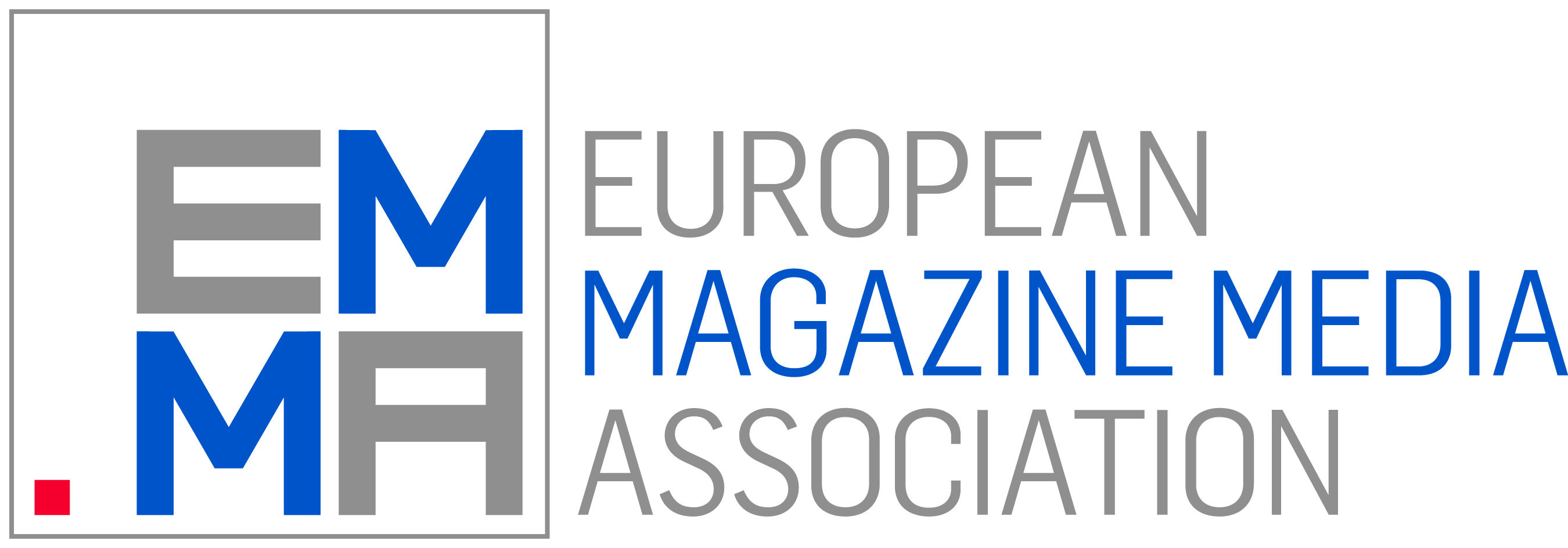 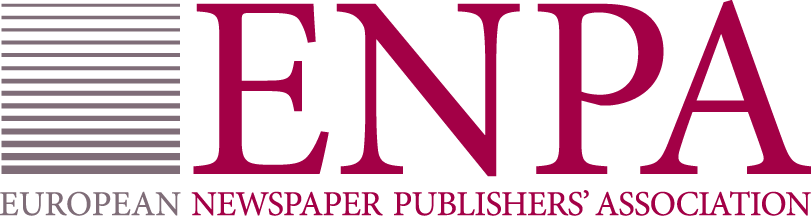 Introduction
Freedom of expression is a fundamental right and a cornerstone of democracy.  The press is called “the fourth power”, asked to be a source of information and critical thinking and to keep the power accountable.
At the same time, journalists and publications are silenced and targeted by different kinds of attacks. Sometimes policy can be a solution, while other times even the best policy intentions can produce a result that ultimately threatens press freedom and freedom of expression.
It seems ironic to introduce new legislation to regulate historical freedoms, such as freedom of expression. As the press is not a sector like any other, but contributes to a lively democratic debate, it must be protected from rules that might as a side-effect restrict its press freedom or its financing.
3
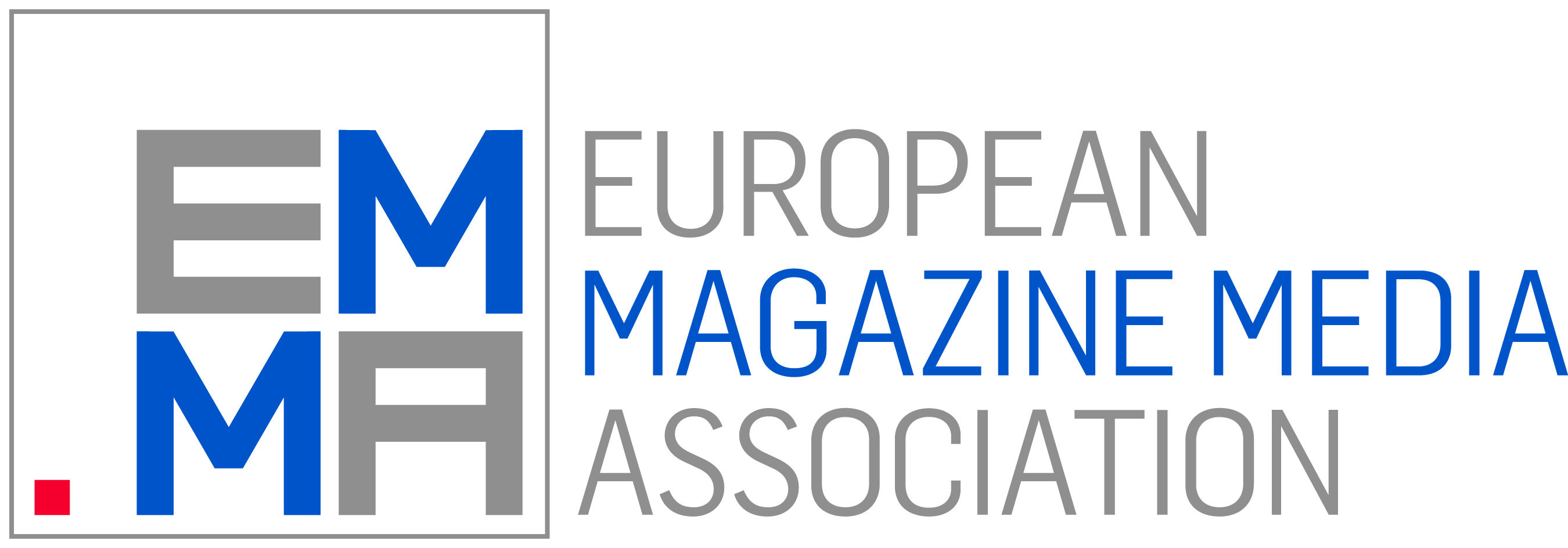 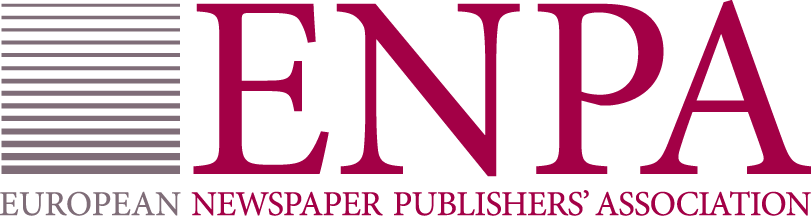 Key features of digital press / 1

Distribution:
Press publications online often pass through the intermediation of a larger platform, such as search engines that list a publication’s website or articles, social media where publications and users share content, etc. 

It is essential that on these platforms press content is distributed freely and fairly, without interferences based on unilateral criteria such as privately-set T&C or on arbitrary assessments of trustworthiness.

Press Freedom:
Press content must be fairly accessible regardless of any external assessment. In fact, truth is often multifaceted, and we would find it problematic if anyone could unilaterally impose one version of the facts. It is not enough that legal content can be published, it must also be visible to ensure effective diversity and plurality.
4
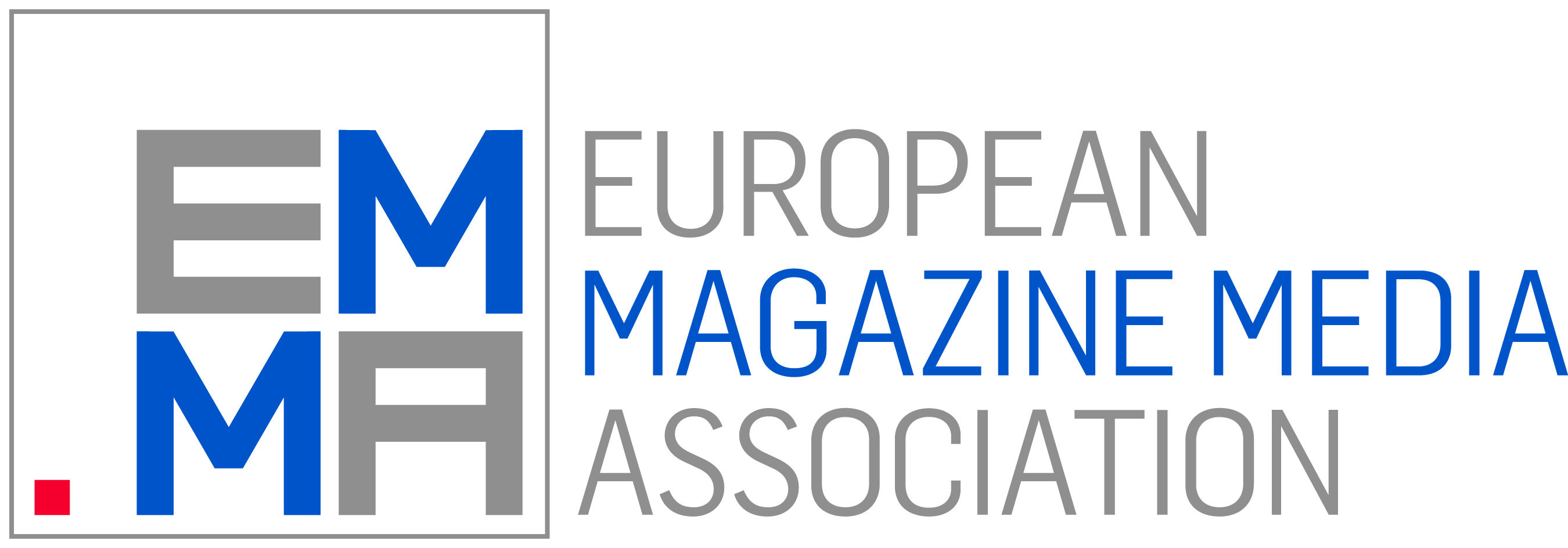 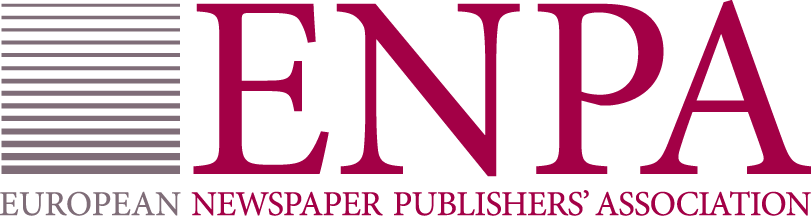 Key features of digital press / 2

Financing:
Like the printed press, the online press also relies on sales, subscriptions and advertising to finance its content. However, online competition is much higher, as anyone can post content online and informal outlets do not bear the costs of maintaining a professional newsroom.
These costs must be covered; therefore it is not an option for publishers to provide content for free, or to be forced into a business model that could be unsuitable.
Furthermore, forcing publishers to put their content online up for payment might exclude readers with limited economic resources and steer them towards less professional sources.
5
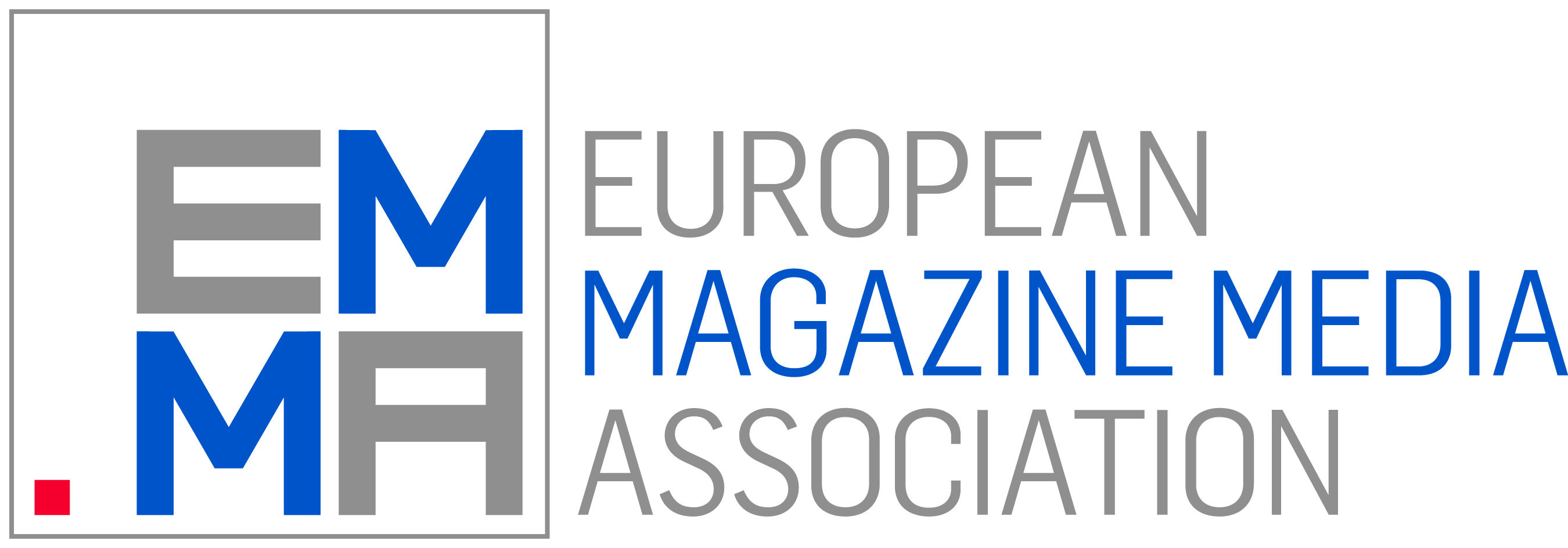 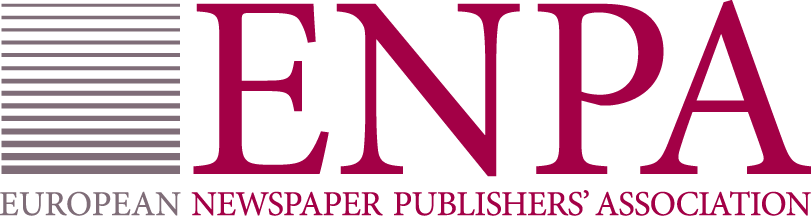 Media Freedom Act
 
Doubts regarding the legal basis and the internal market approach: in our experience there is no single European media market nor market problems that justify EU regulation.
 
In light of the differences and specificities between MS, the national level is better suited to know the needs of the media.

Some MS became global models of press freedom thanks to the absence of prescriptive rules and interferences. The problems in a minority of MS should be addressed with political actions.
 
It is crucial to uphold internal press freedom, intended as the right of publishers to freely manage their publication and choose an editorial line: the problematic interferences come from rule of law issues or arbitrary decisions of large platforms.
6
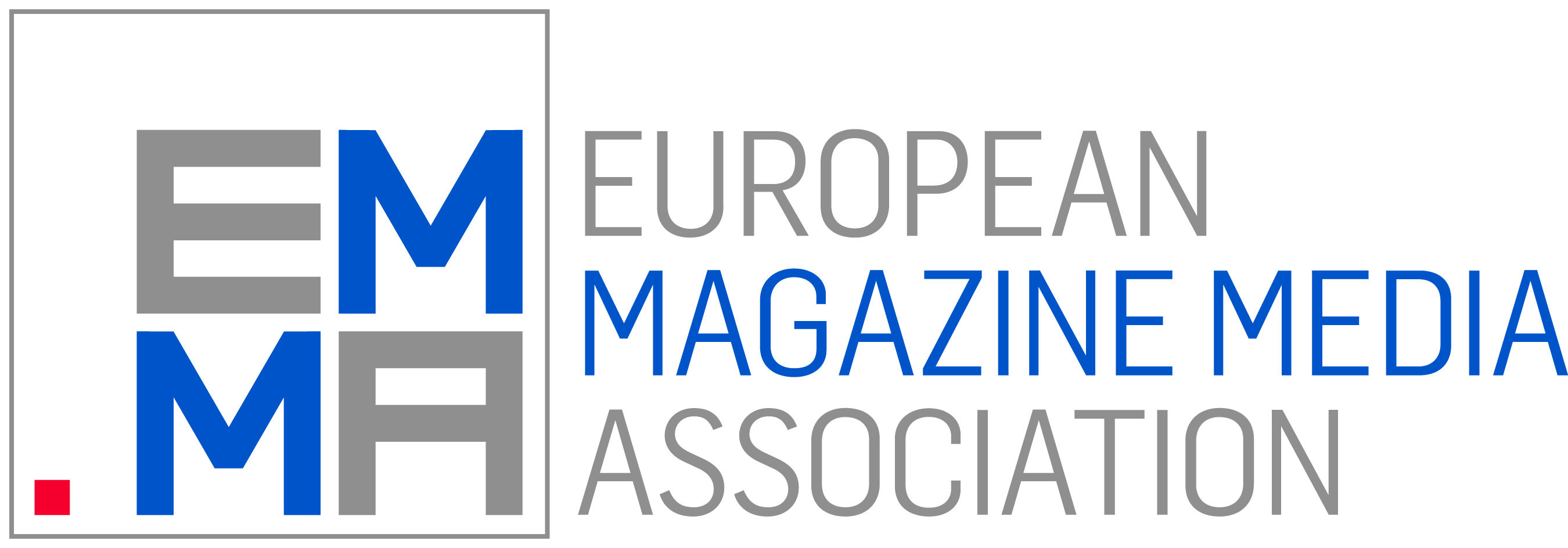 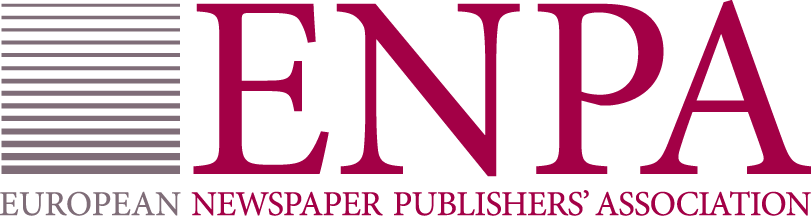 Political Advertising

Unless it is published behind remuneration, press articles on political or social issues are covered by freedom of expression and are not an advertisement.

It is necessary to narrow the definition to exclude all editorial content (printed and digital press, linear and non-linear broadcasting), unless published behind payment.
 
It is not proportionate to the risk posed by the different reach and scale that press publishers are subjected to the same heavy obligations as platforms like Facebook.
7
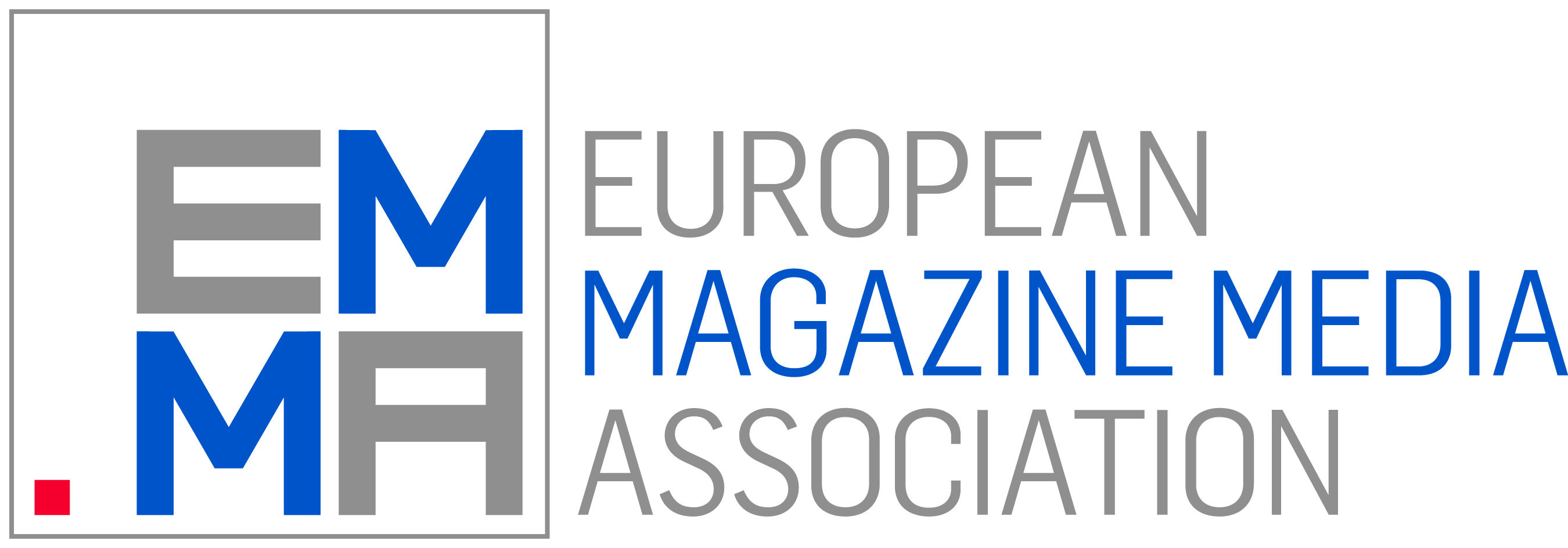 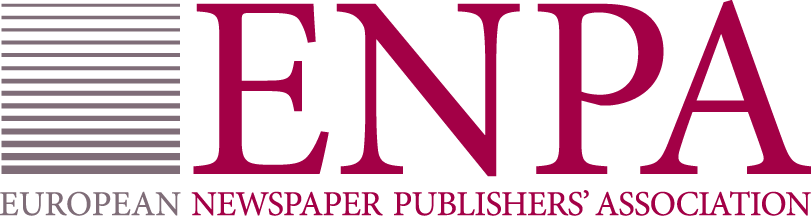 Digital Services Act (DSA)

Risks for freedom of speech and for the financing of content. 
Freedom of speech can be at stake insofar as platforms can remove legal editorial content based solely on their T&C, legal content can be affected by crisis management measures and Member States can in some situations ask to remove content beyond their national borders.
Furthermore, the CoP against disinformation also affirms the large platforms’ power to remove or demote legal content and to limit its funding on the basis of external assessments.
The DSA also tasks the Commission with drafting guidance on consent requests, despite the ongoing e-Privacy negotiations. It is essential that publishers maintain the possibility to ask users for consent.
8
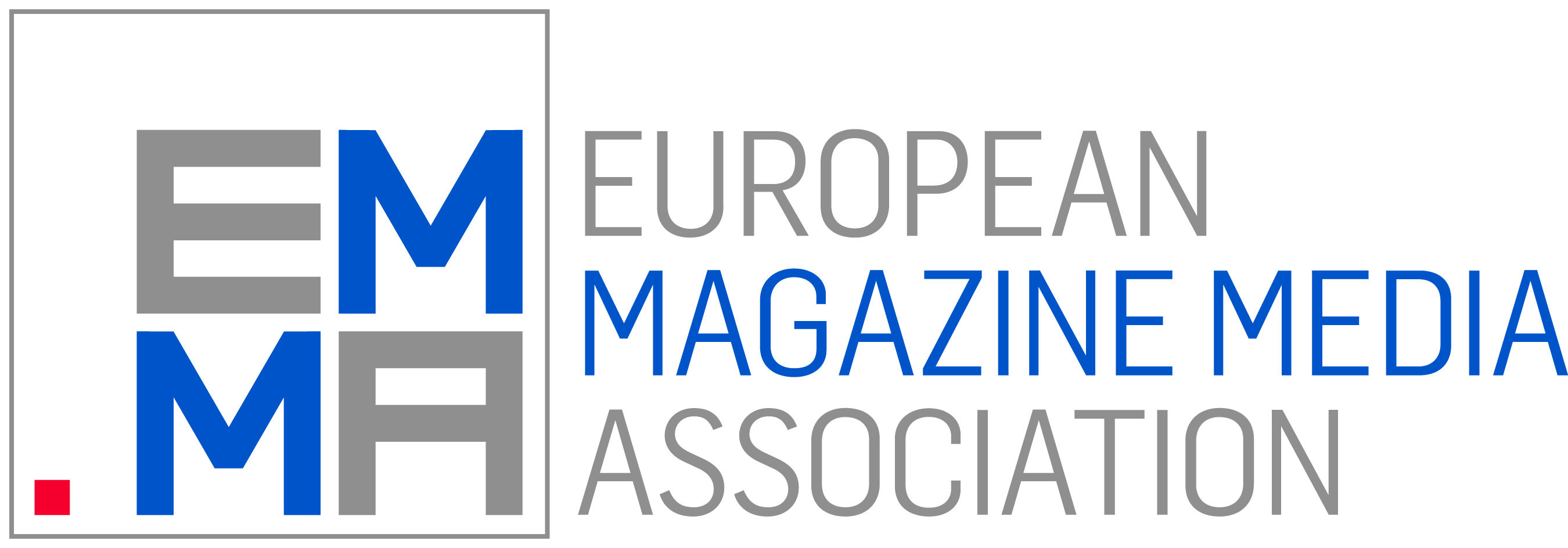 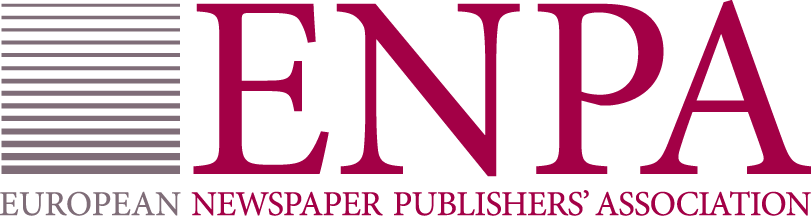 E-Privacy

It is not an option for publishers to provide their content for free, as this would not cover for editorial costs. The imposition of a business model would also not be acceptable.
As such, publishers must maintain the possibility to ask users for consent for data processing, which is not only necessary for advertising but also for the functioning of their websites.
Furthermore, this consent must prevail over general settings. Consent expressed through general settings is not specific, how can users know a priori what websites they might visit in the future?
Telephone marketing is crucial for subscription circulation and should not be technically blocked, especially if readers have expressed their interest in receiving marketing calls.
9
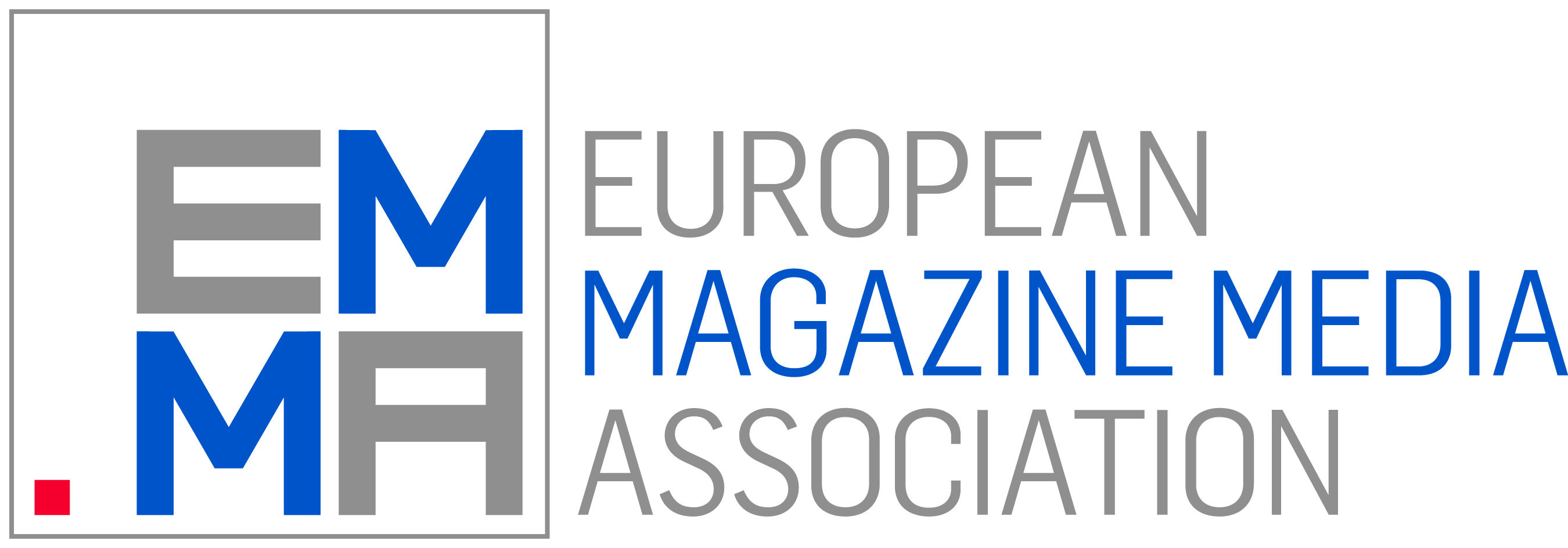 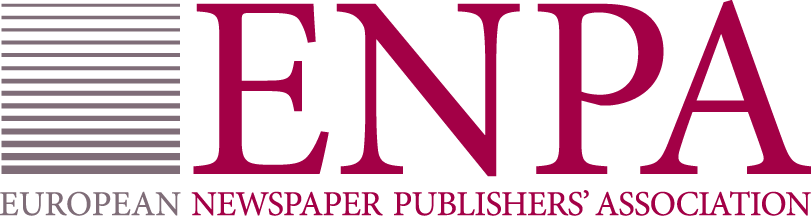 Digital Markets Act (DMA)

Extending fair and non-discriminatory access conditions to search engines and social networks has been a major positive outcome in the DMA and we would like to thank MEPs for the positive role they have played in this important achievement.
10
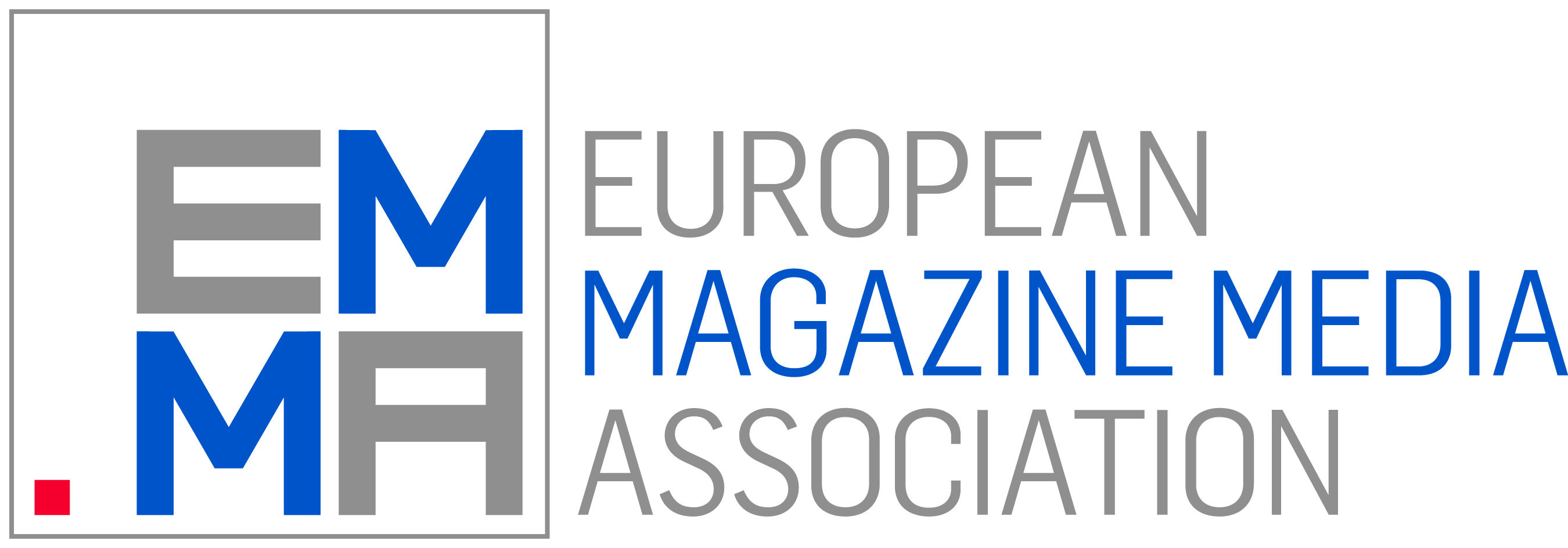 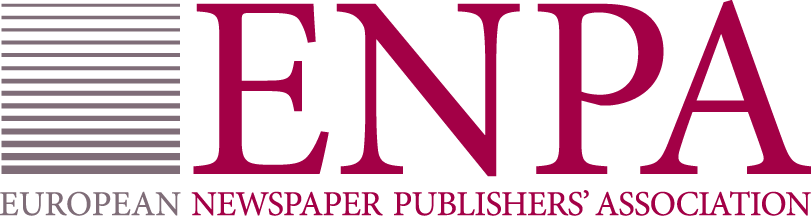 Thank you for your kind attention

Please feel free to ask any question or to contact us bilaterally

Ilias.konteas@enpa.eu


EMMA, the European Magazine Media Association, is the unique and complete representation of Europe’s magazine media, which is today enjoyed by millions of consumers on various platforms. EMMA represents 15,000 publishing houses, publishing 50,000 magazine titles across Europe in print and digital. See: www.magazinemedia.eu

ENPA, the European Newspaper Publishers’ Association, is the largest representative body of newspaper publishers across Europe. ENPA advocates for 16 national associations across 13 European countries and is a principal interlocutor to the EU institutions and a key driver of media policy debates in the European Union. See: www.enpa.eu
11